SPORTOVNĚ ZAMĚŘENÝ TURISMUS
VELMI ŠIROKÝ ZÁBĚR SPORTOVNĚ–REKREAČNÍCH AKTIVIT:
PĚŠÍ TURISTIKA
HORSKÁ TURISTIKA A HOROLEZECTVÍ
LYŽAŘSKÁ TURISTIKA, SJEZDOVÉ A BĚŽECKÉ LYŽOVÁNÍ 
CYKLOTURISTIKA
MOTOTURISTIKA 
VODNÍ TURISTIKA
POTÁPĚNÍ,
SPORTOVNÍ A REKREAČNÍ RYBAŘENÍ
KOLEČKOVÉ BRUSLENÍ
PUTOVÁNÍ NA KONÍCH (HIPOTURISTIKA) A JEZDECTVÍ 
TÁBOŘENÍ, SPORTOVNĚ ZÁBAVNÍ AKCE 
GURMÁNSKÉ A RELAXAČNÍ AKTIVITY
SPORTOVNÍ TURISMUS RELAXAČNÍ A REKREAČNÍ  X VÝKONNOSTNÍ
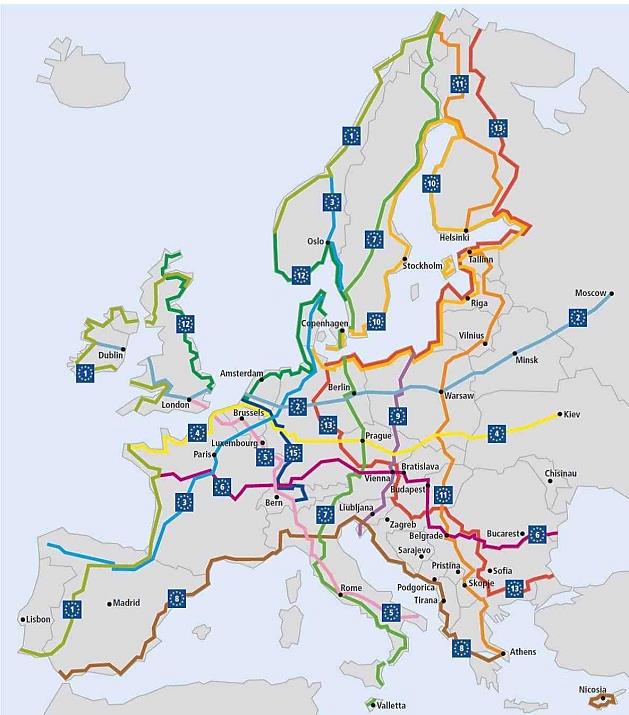 CYKLOTURISTIKA
V SÍTI EUROVELO VÍCE NEŽ 63 TISÍC KILOMETRŮ CYKLISTICKÝCH TRAS.
 ČESKOU REPUBLIKOU PROCHÁZEJÍ 3 Z 12 MEZINÁRODNÍ TRAS:
Č. 4 (CHEB, PLZEŇ, PRAHA, BRNO, OLOMOUC, OSTRAVA), 
Č. 7 (DĚČÍN, PRAHA, TÁBOR, Č. BUDĚJOVICE), 
Č. 9 (JESENÍK, OLOMOUC, BŘECLAV, BRNO) 
Č. 13 – TZV. STEZKA ŽELEZNÉ OPONY, KTERÁ VEDE Z CHEBU PO HRANICÍCH DO SLAVONIC.
KOMBINACE VLAKOVÉ DOPRAVY A JÍZDY NA KOLE (PACKAGE BIKE AND RIDE).
CYKLISTICKÁ SÍŤ EUROVELO
DOBRODRUŽNĚ ORIENTOVANÝ TURISMUS 
(ADVENTURE TOURISM)
NÁROČNÁ AŽ EXTRÉMNÍ PROSTŘEDÍ (VYSOKOHORSKÁ ÚZEMÍ, DIVOČINA, ARKTIDA, ANTARKTIDA APOD.), 
ADRENALINOVÉ SPORTY: SESKOKY PADÁKEM, SPORTOVNÍ A BALONOVÉ LÉTÁNÍ, PARAGLIDING, BUNGEE JUMPING, BASE JUMPING, SKYDIVING, BOULDERING, FREEDIVING, POTÁPĚNÍ V LOMECH, LUKOSTŘELBA, KAŇONING, WINDSURFING, ZORBING, TRAIN SURFING, LOVY DRAVÉ ZVĚŘE A EXTRÉMNÍ RYBOLOV, A DALŠÍ.
 PŘECHODY OPUŠTĚNÝCH HOR A VELEHOR), NEBO PŘECHODY ZAMRZLÝCH JEZER ČI PLAVBY PO ROZBOUŘENÉM MOŘI.
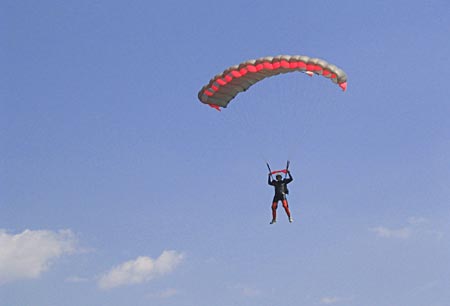 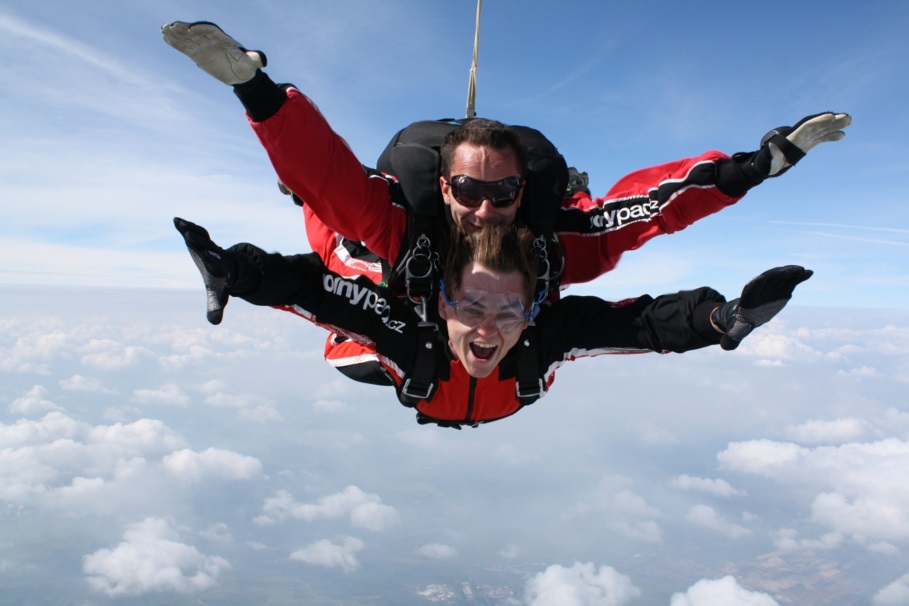 SESKOKY PADÁKEM
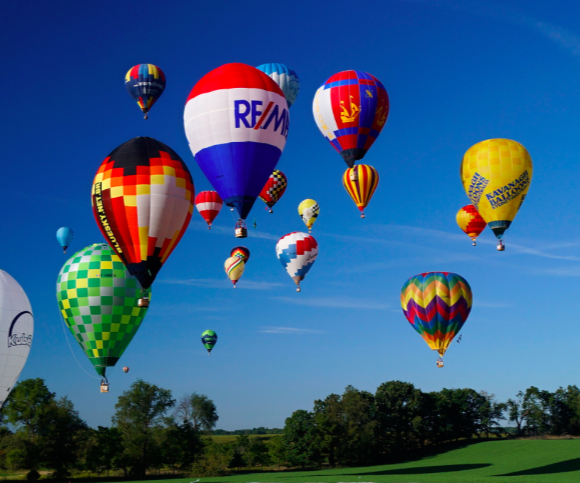 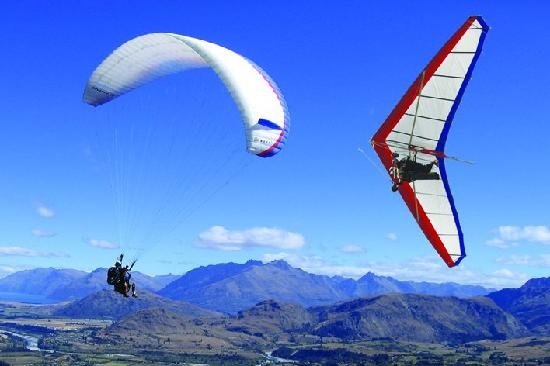 BALONOVÉ LÉTÁNÍ
PARAGLIDING
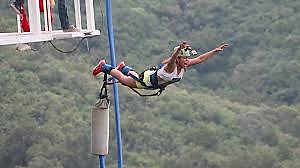 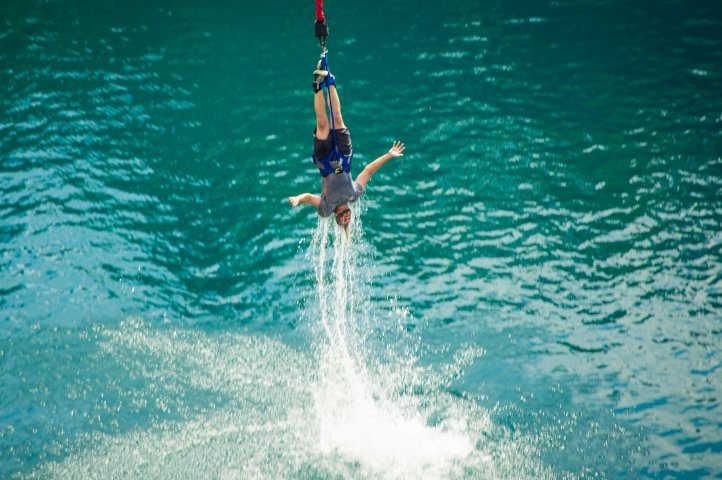 BUNGEE JUMPING
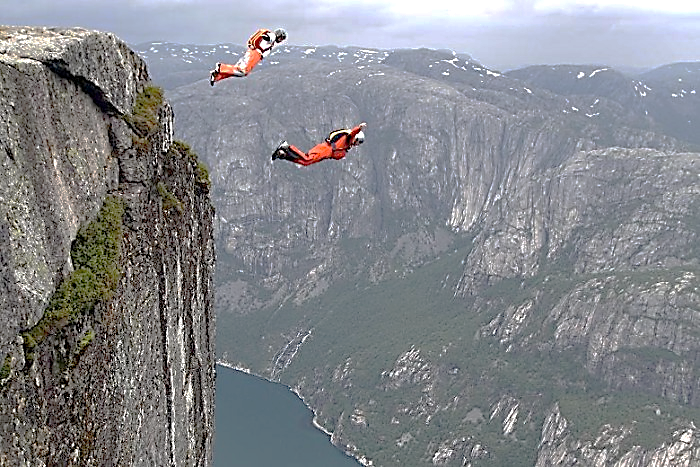 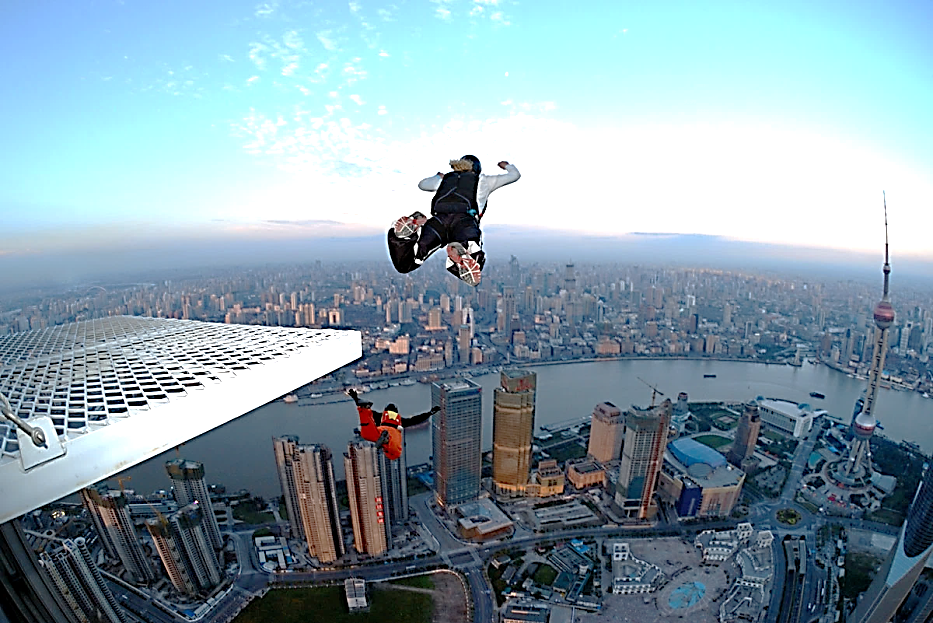 BASE JUMPING
SKIDIVING
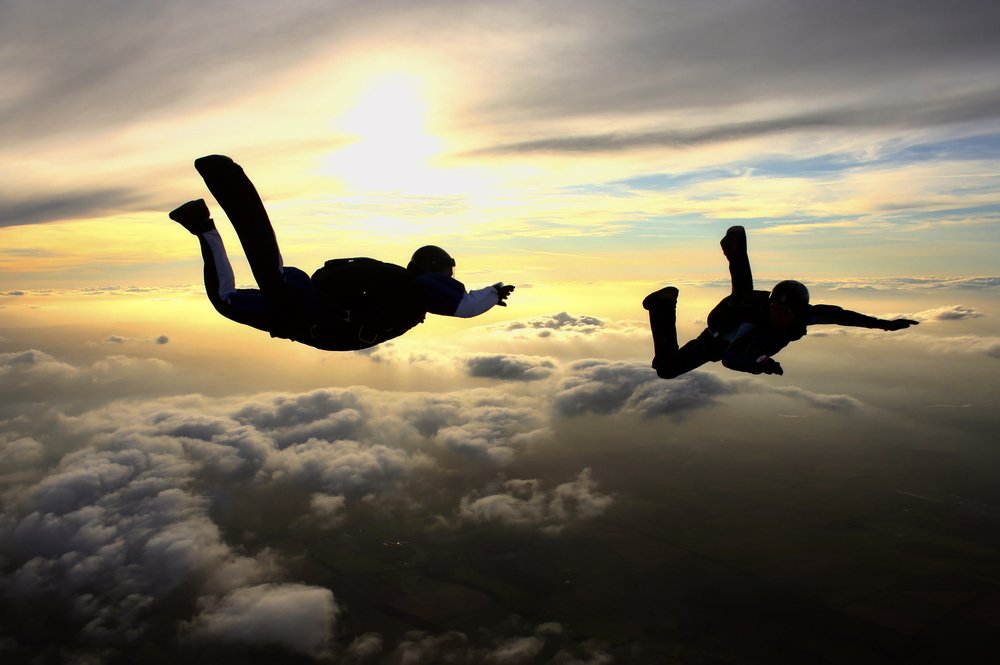 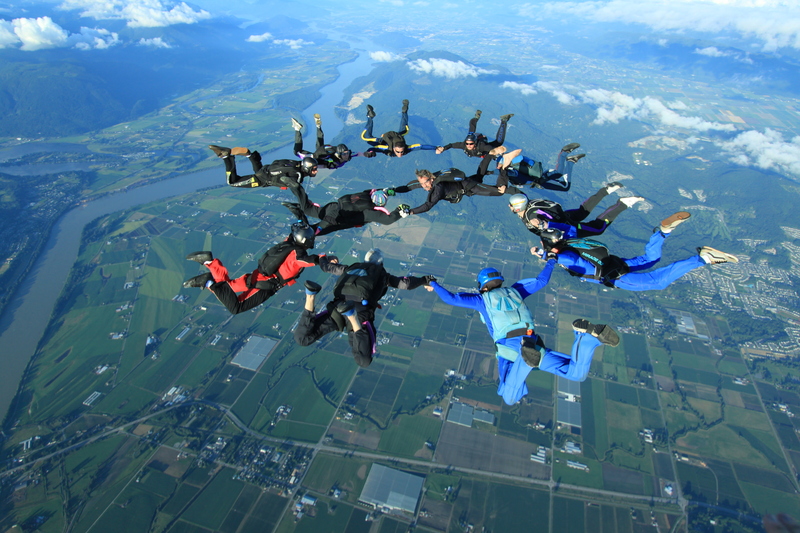 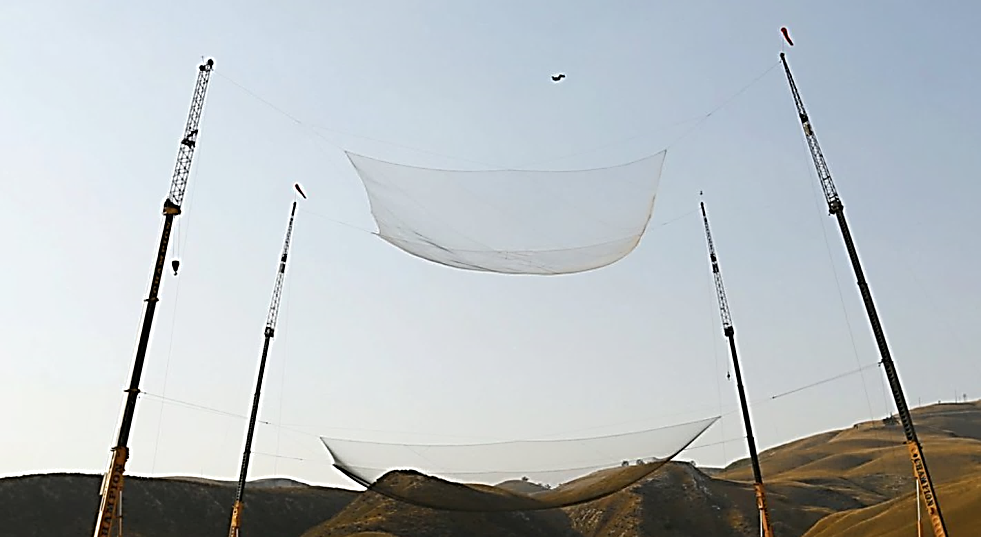 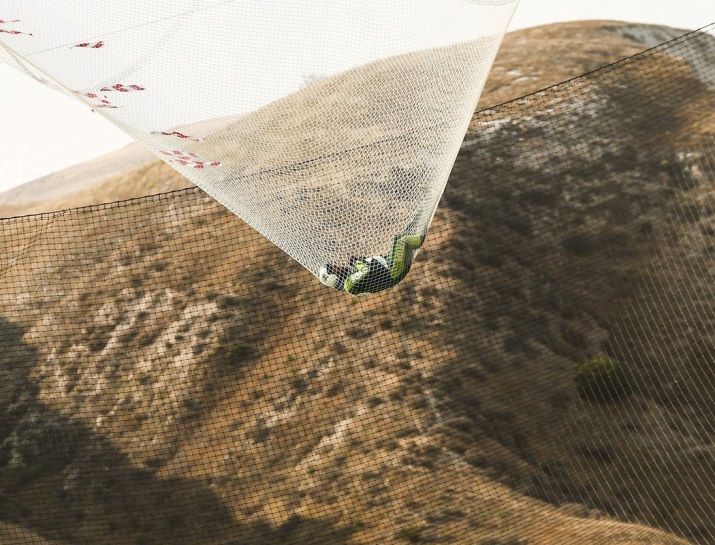 AMERICKÝ PARAŠUTISTA LUKE AIKINS  BEZ PADÁKU I TZV. WINGSUITU VYSKOČIL Z LETADLA VE VÝŠCE 7 620 M A PŘISTÁL DO SÍTĚ V POUŠTI U LOS ANGELES.
WINGSUIT BASEJUMPING
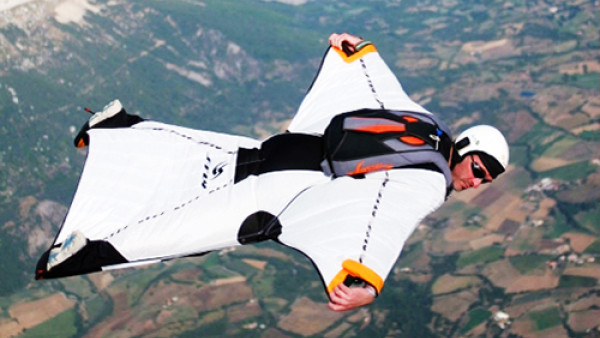 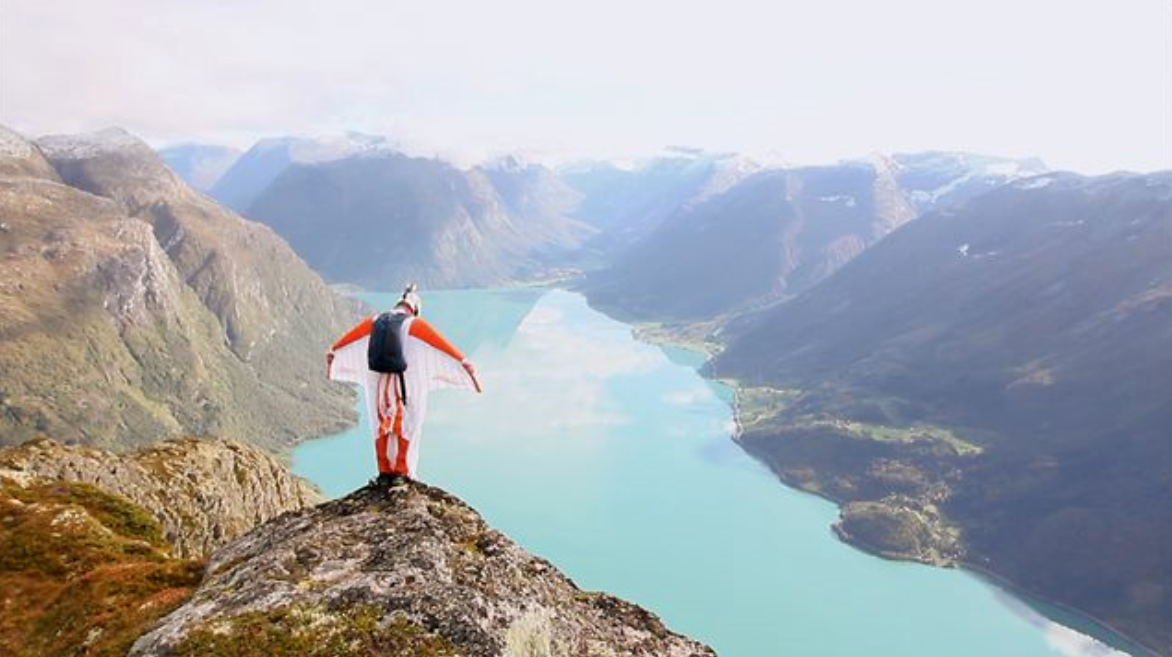 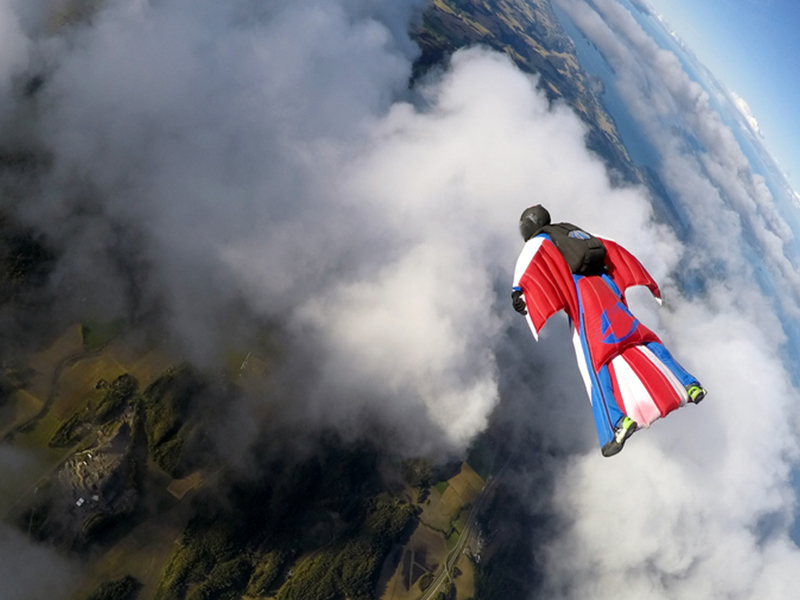 ANDY STUMPF ULETĚL 29,4 km
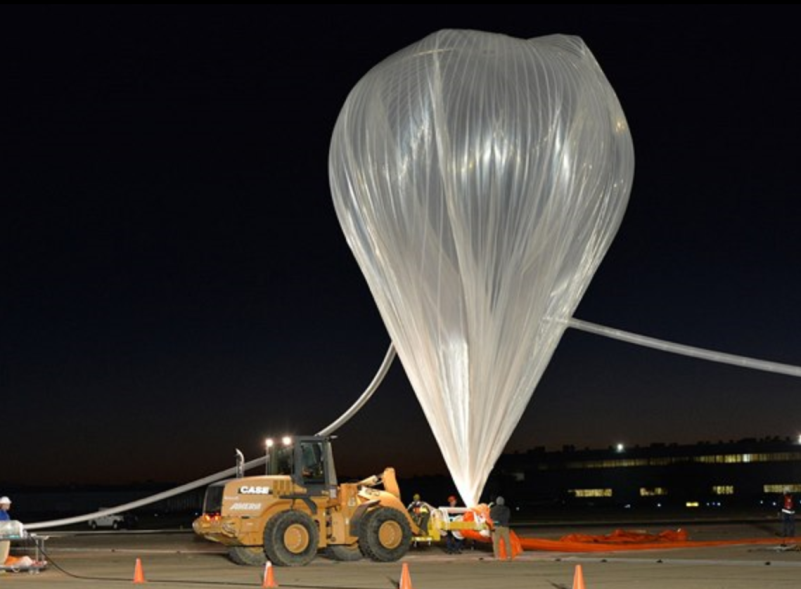 VICEPREZIDENT AMERICKÉ INTERNETOVÉ SPOLEČNOSTI GOOGLE ALAN EUSTACE – 
SKOČIL VE SPECIÁLNÍM SKAFANDRU Z REKORDNÍ VÝŠKY 41 419 METRŮ, DO NÍŽ HO VYNESL BALON PLNĚNÝ HELIEM.
VOLNÝM PÁDEM URAZIL REKORDNÍCH 37 617 METRŮ  
DOSÁHL TAKÉ REKORDNÍ RYCHLOSTI 1 321 KILOMETRŮ ZA HODINU
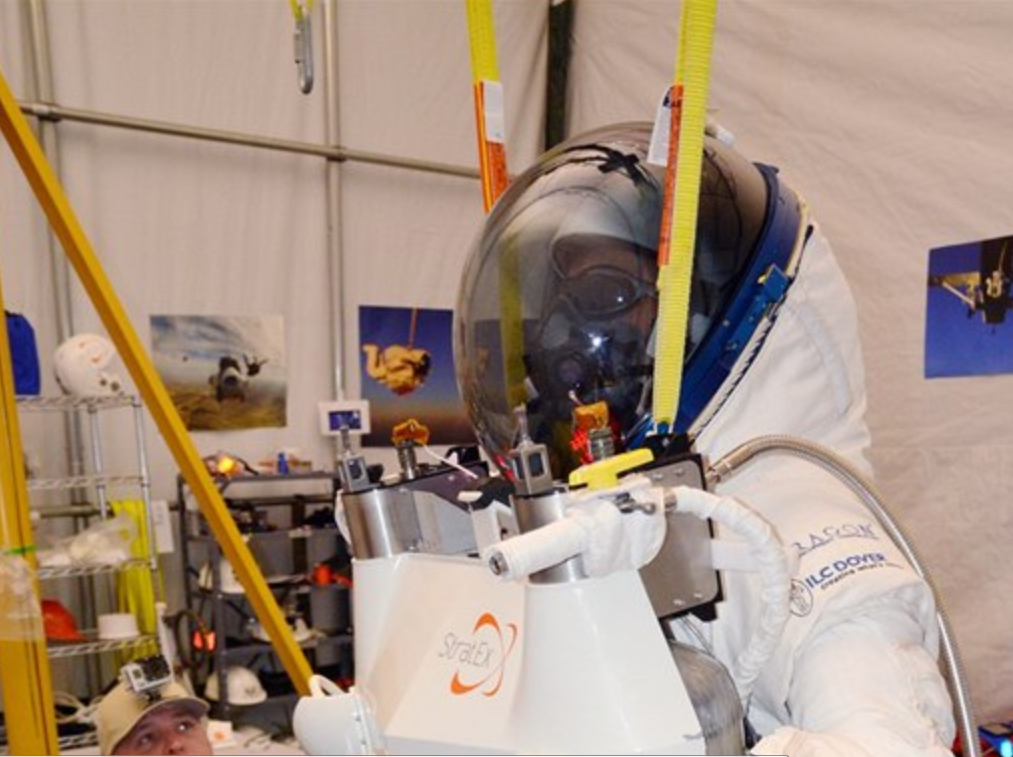 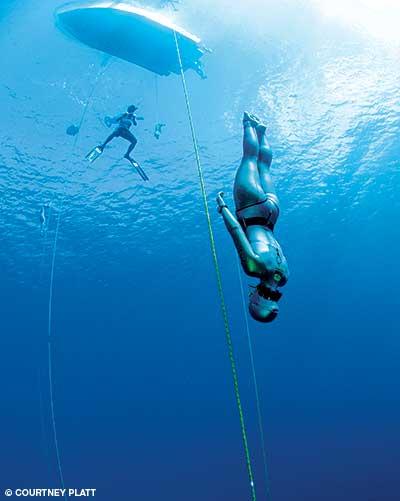 VOLNÉ POTÁPĚNÍ – 
FREEDIVING
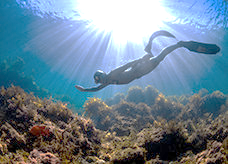 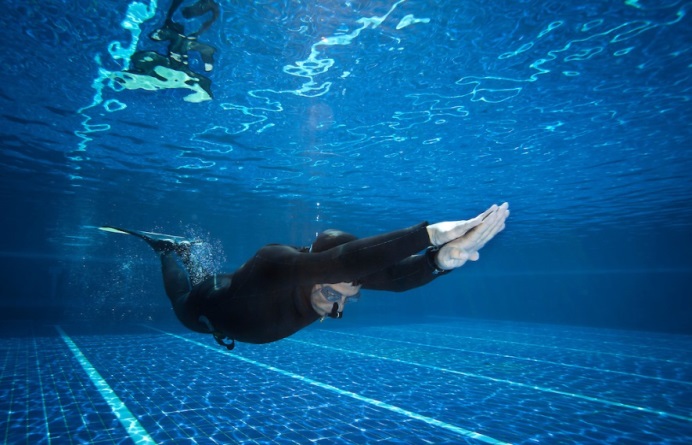 STATICKÁ APNEA – 11 min 35 sec
DYNAMICKÁ APNEA – S PLOUTVEMI 273 M
                               - BEZ PLOUTVÍ 218 M
HLOUBKOVÉ POTÁPĚNÍ – S PLOUTVEMI 129 M
                                     - BEZ PLOUTVÍ 101 M
                                     - VOLNÝ PONOR – 121 M
                                     - VARIABILNÍ ZÁTĚŽ – 146 M
                                     - BEZ OMEZENÍ – 214 M
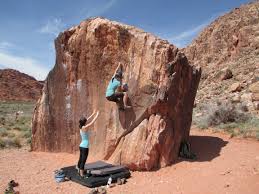 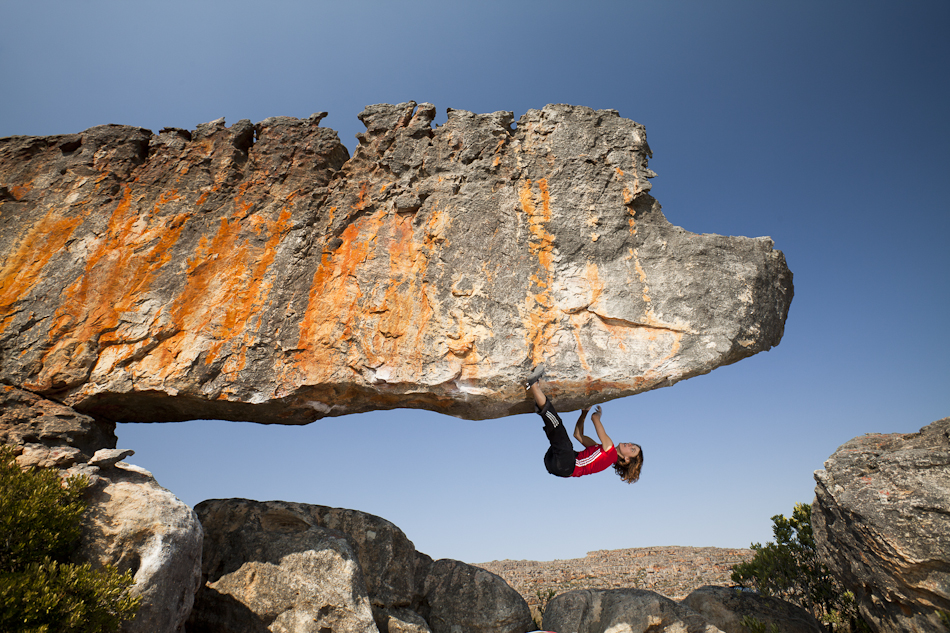 BOULDERING
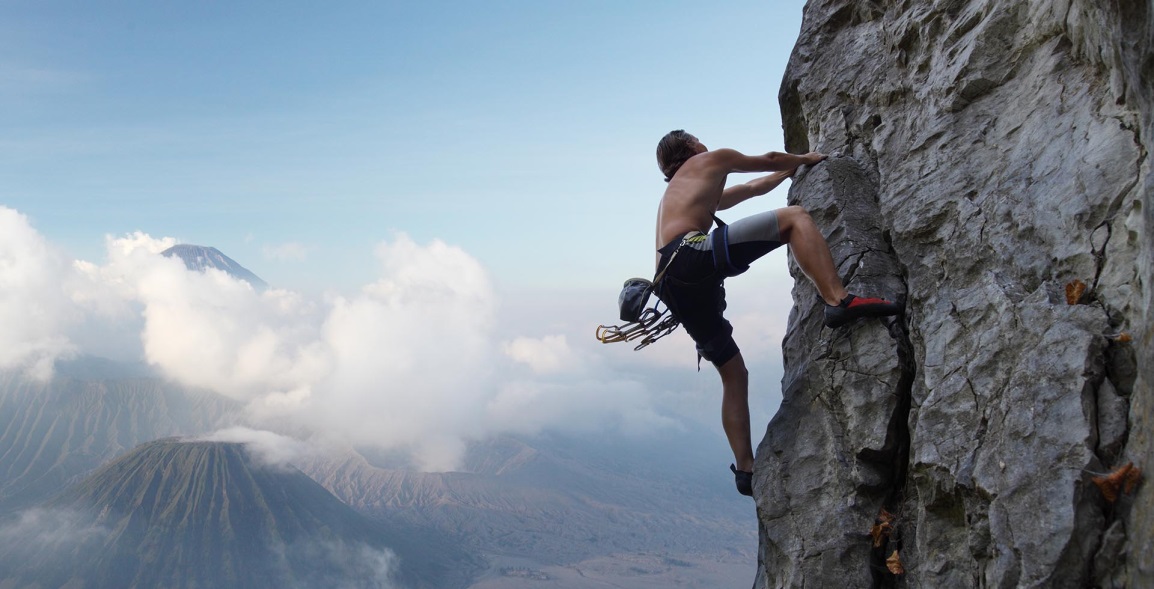 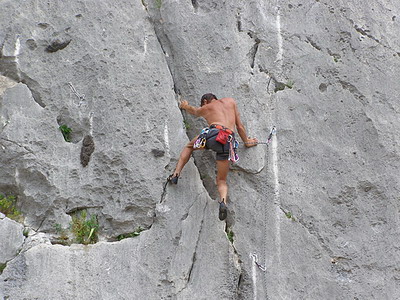 VOLNÉ LEZENÍ
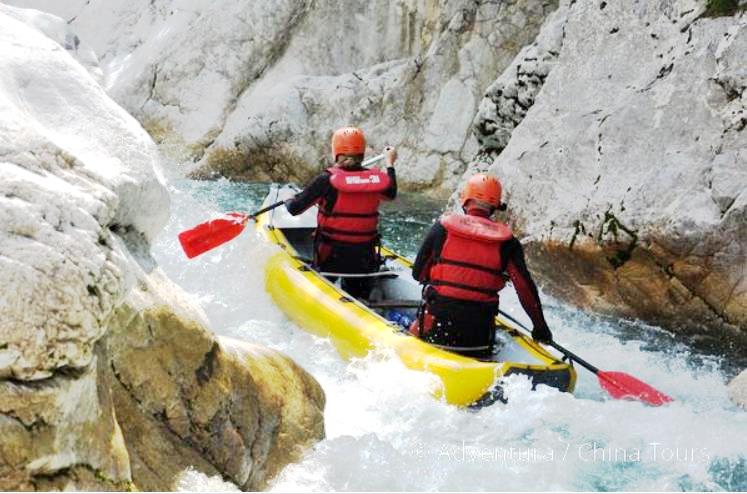 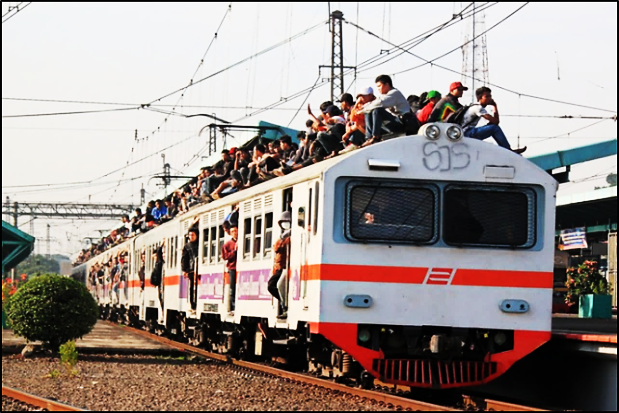 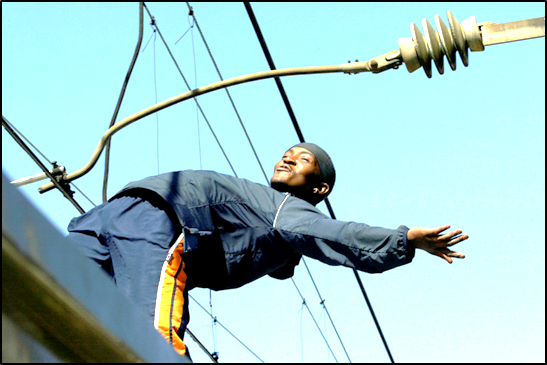 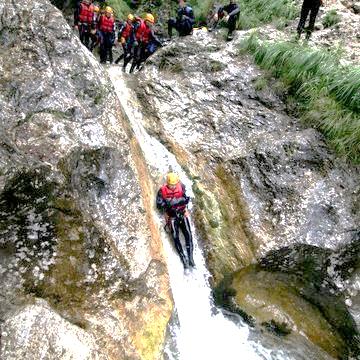 KAŇONING
TRAIN SURFING
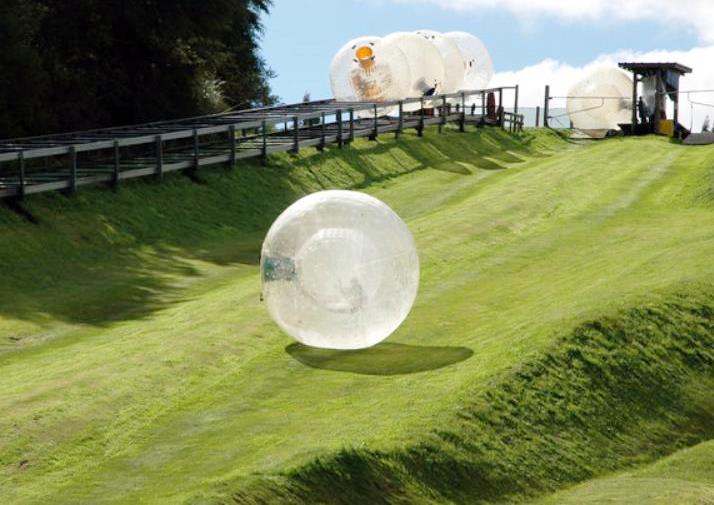 ZORBING
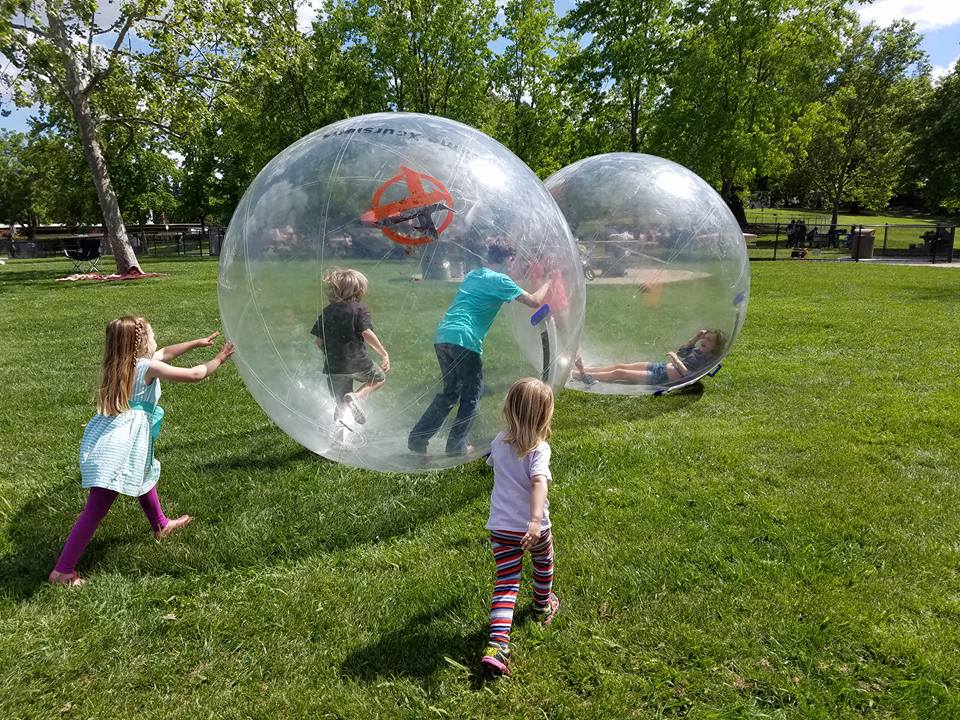 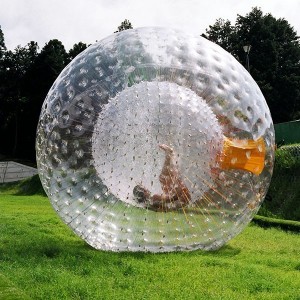 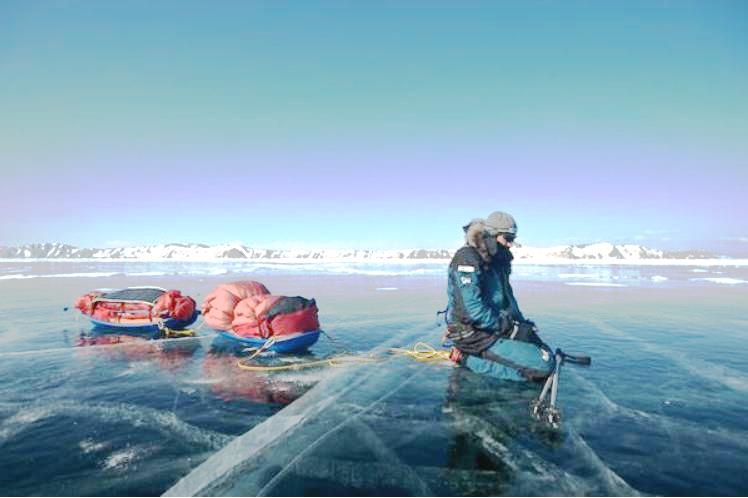 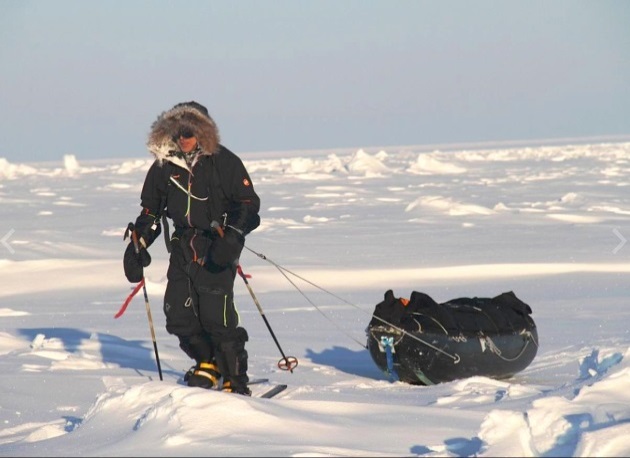 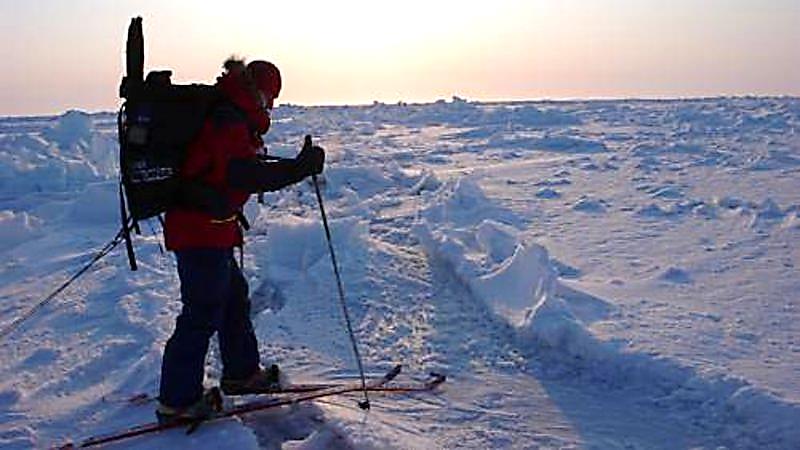 PAVEL BLAŽEK: PŘECHOD BAJKALU
PETR SEHNAL K SEVERNÍMU PÓLU
PETR HORKÝ: PŘECHOD GRÓNSKA
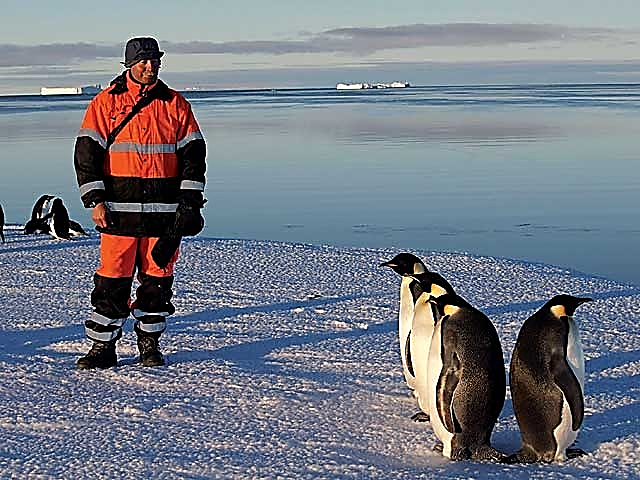 TURISTA V ANTARKTIDĚ
LOV DIVOKÉ ZVĚŘE
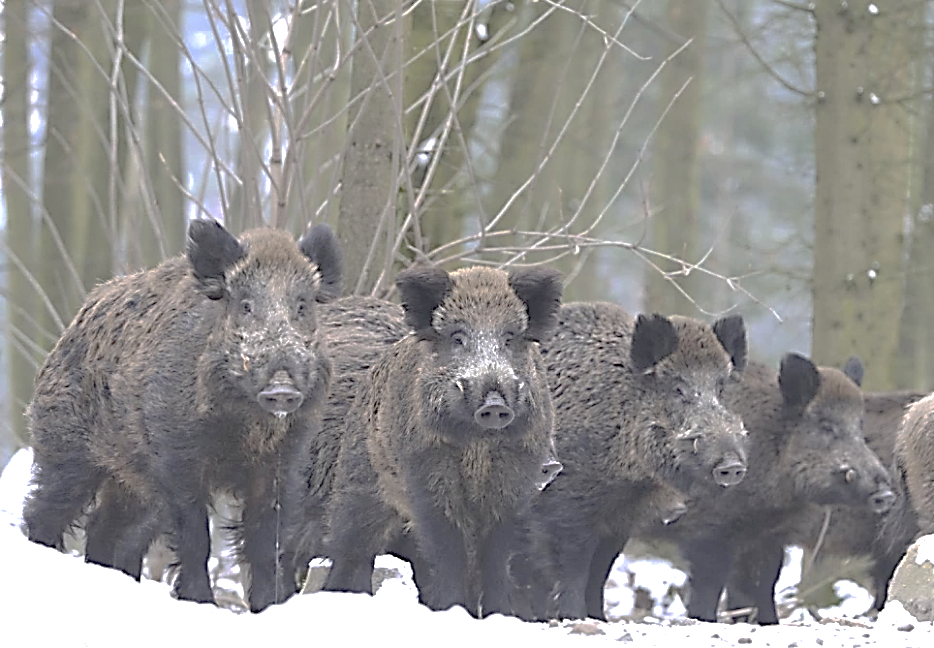 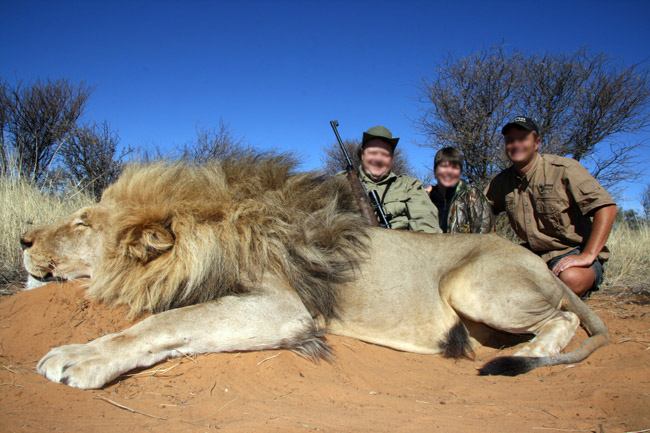 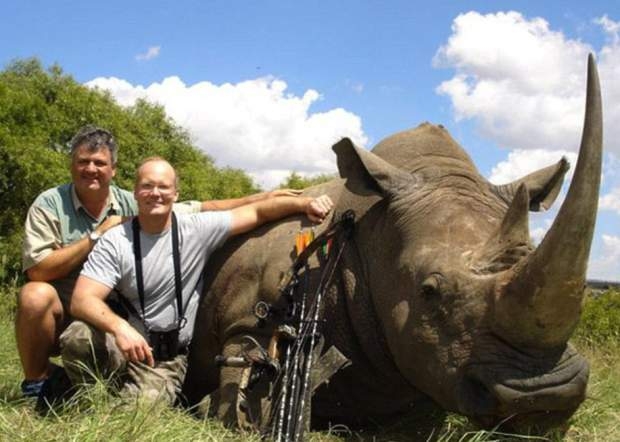 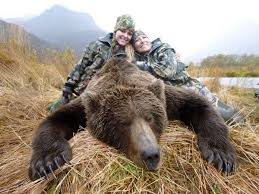 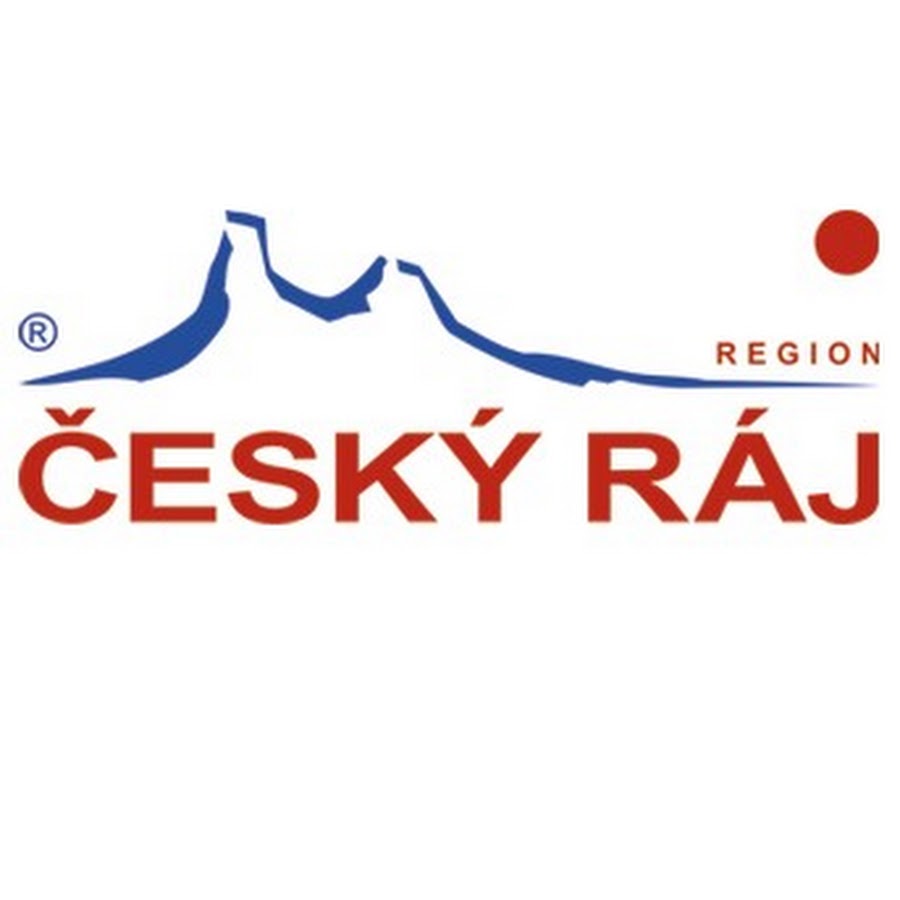 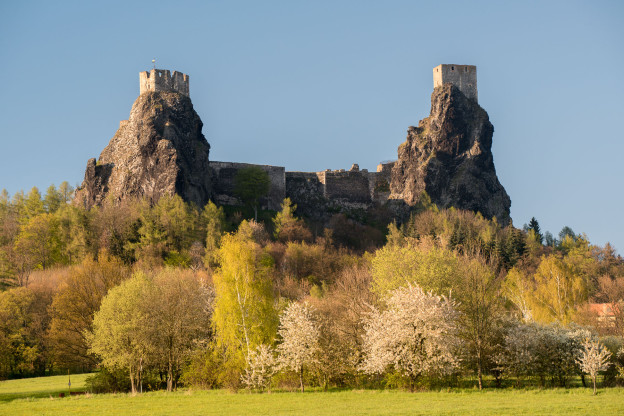 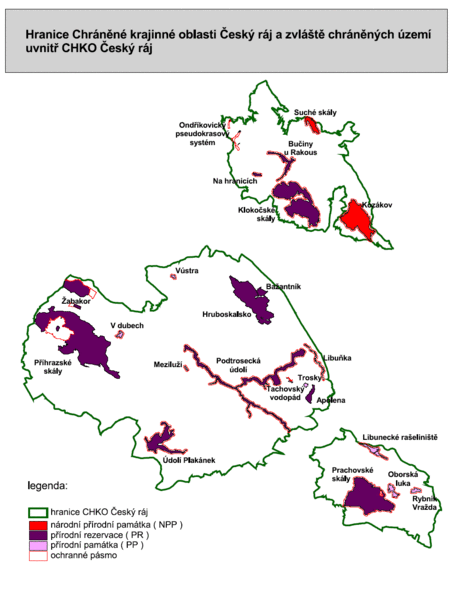 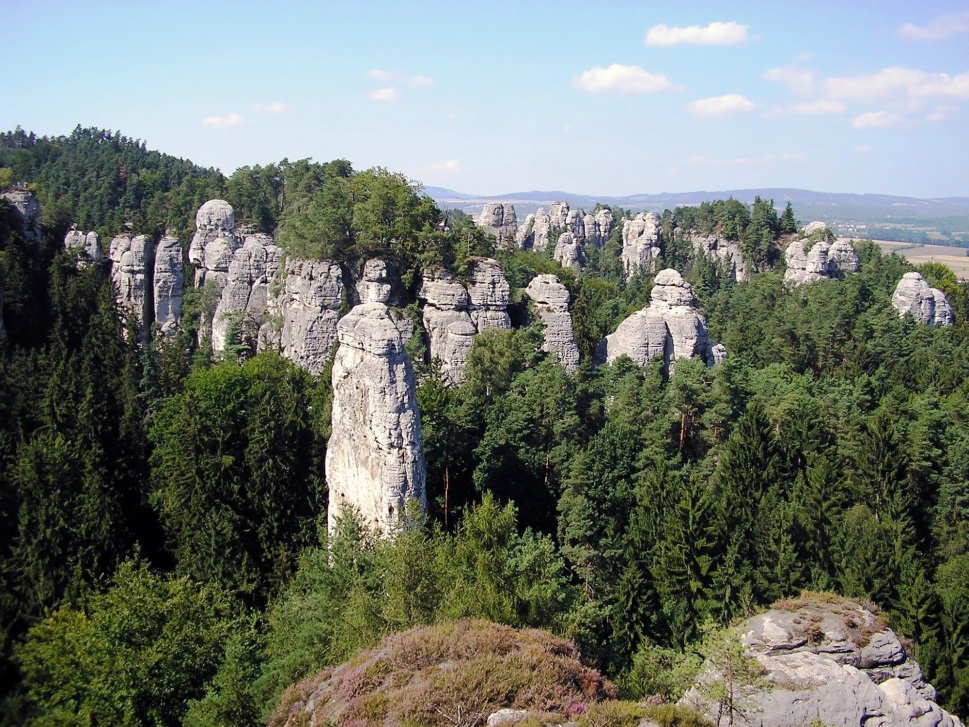 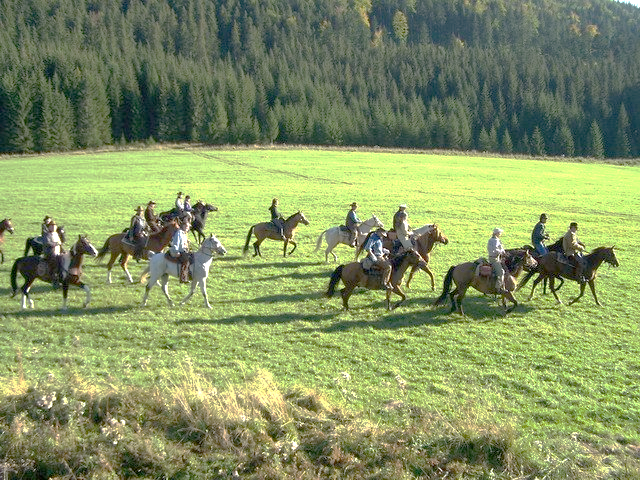 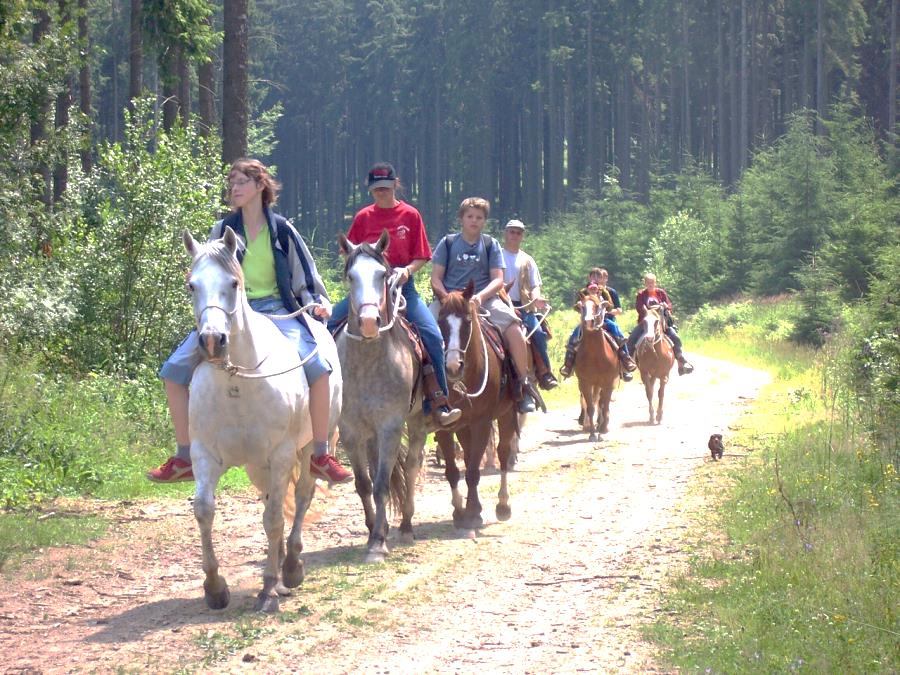 PENZION U STRAKATÉHO KONĚ 
BLANSKO - HOŘICE
HIPOTURISTIKA NA RANČI POD OSTROU SKALOU STRATENÁ SR
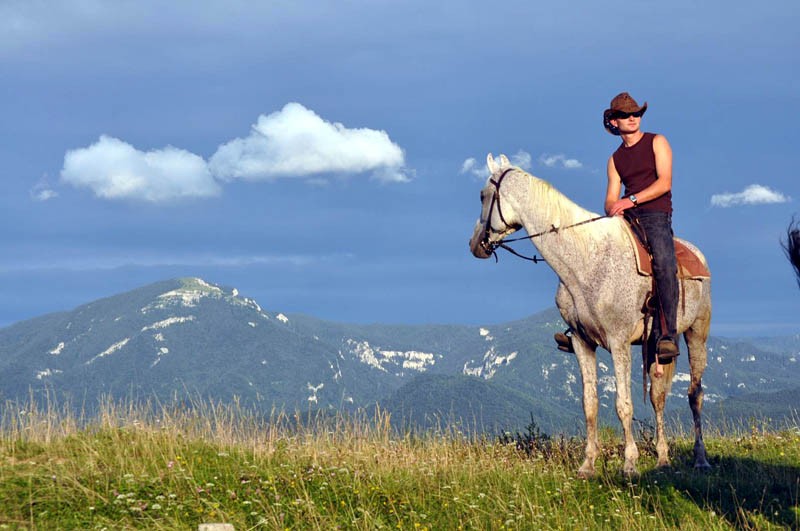 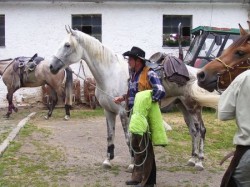 HIPOTURISTIKA TURIEC
PODYJÍM V SEDLE KONĚ